CSCB58: Computer Organization
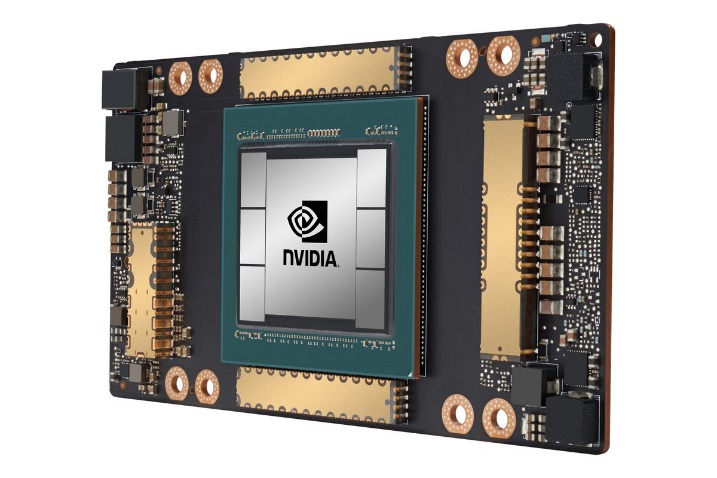 Prof. Gennady Pekhimenko
University of Toronto
Fall 2020
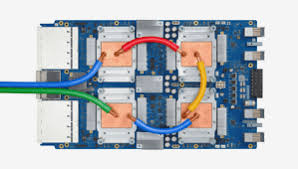 The content of this lecture is adapted from the lectures of 
Larry Zheng and Steve Engels
CSCB58 Week 2:
Summary
2
Week 2 review
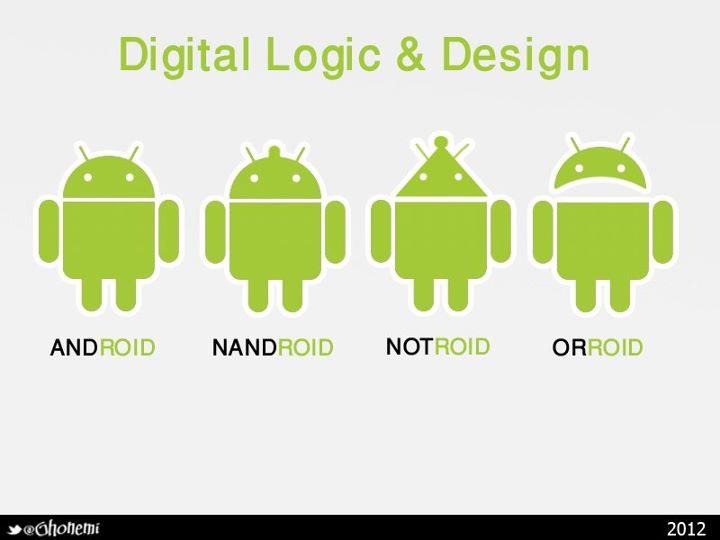 Using logic gates
Combinational circuits
Circuit reduction
Karnaugh maps
Question #1
How can you express a two-input XOR gate as a combination of NAND and NOT gates?
Draw the circuit using only these two logic gates.






Remember De Morgan’s!
(W + Z) = (W Z)
A
B
Y
A
B
A
B
Y
A
B
Question #2
How can you implement a NOT gate from a 2-input NAND gate?
A
A
?
Question #2
How can you implement a NOT gate from a 2-input NAND gate?
A
A
A
A
?
A
A
1
Question #3 - Minterms
Write Y in SOM (Sum Of Minterms) form.
Y = A·B·C + A·B·C + 	A·B·C + A·B·C
Y = m1 + m2 + m4 + m7
Question #4
Given the minterms below, can you fill in the truth table on the right?
Y = m2 + m3 + m7 + m9 	+ m12 + m14
Question #5
What is the most reduced form, in sum of products form, of the function from the truth table on the right?
Y = m0 + m1 + m2 + m5 	+ m7 + m8 + m9 	+ m10 + m13 + m15
Question #5 (cont’d)
1
1
0
1
0
1
1
0
0
1
1
0
1
1
0
1
Y = C·D + B·D + B·D
Question #5 (alternative)
An alternative grouping:
1
1
0
1
0
1
1
0
0
1
1
0
1
1
0
1
Y = B·C + B·D + B·D
Helpful Hint
C
CD
AB
00
01
11
10
00
01
B
11
A
10
D
CSCB58: Computer Organization
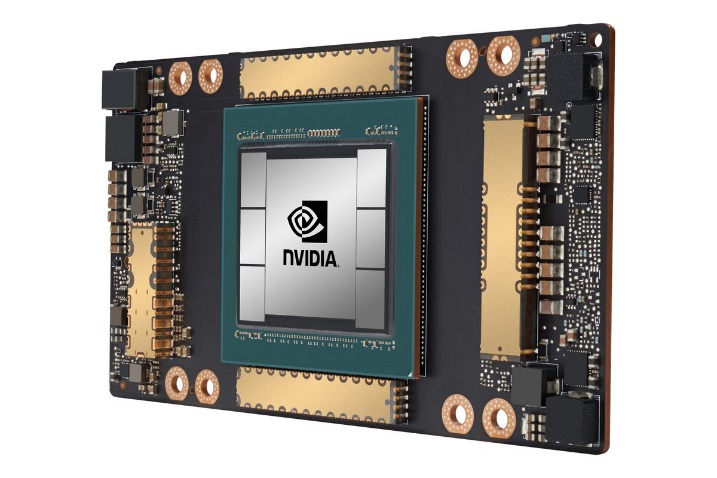 Prof. Gennady Pekhimenko
University of Toronto
Fall 2020
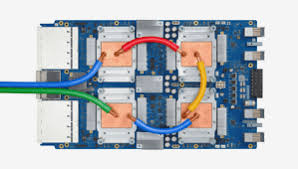 The content of this lecture is adapted from the lectures of 
Larry Zheng and Steve Engels